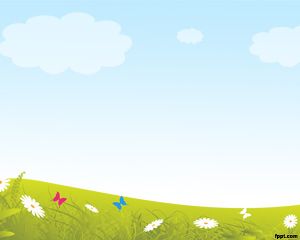 РАСТЕНИЈА И ЖИВОТНИ ОКОЛУ НАС
ПРЕЗЕНТАЦИЈА
Изработил:
Ирена Георгиевска
ООУ „Св.Климент Охридски“-Битола
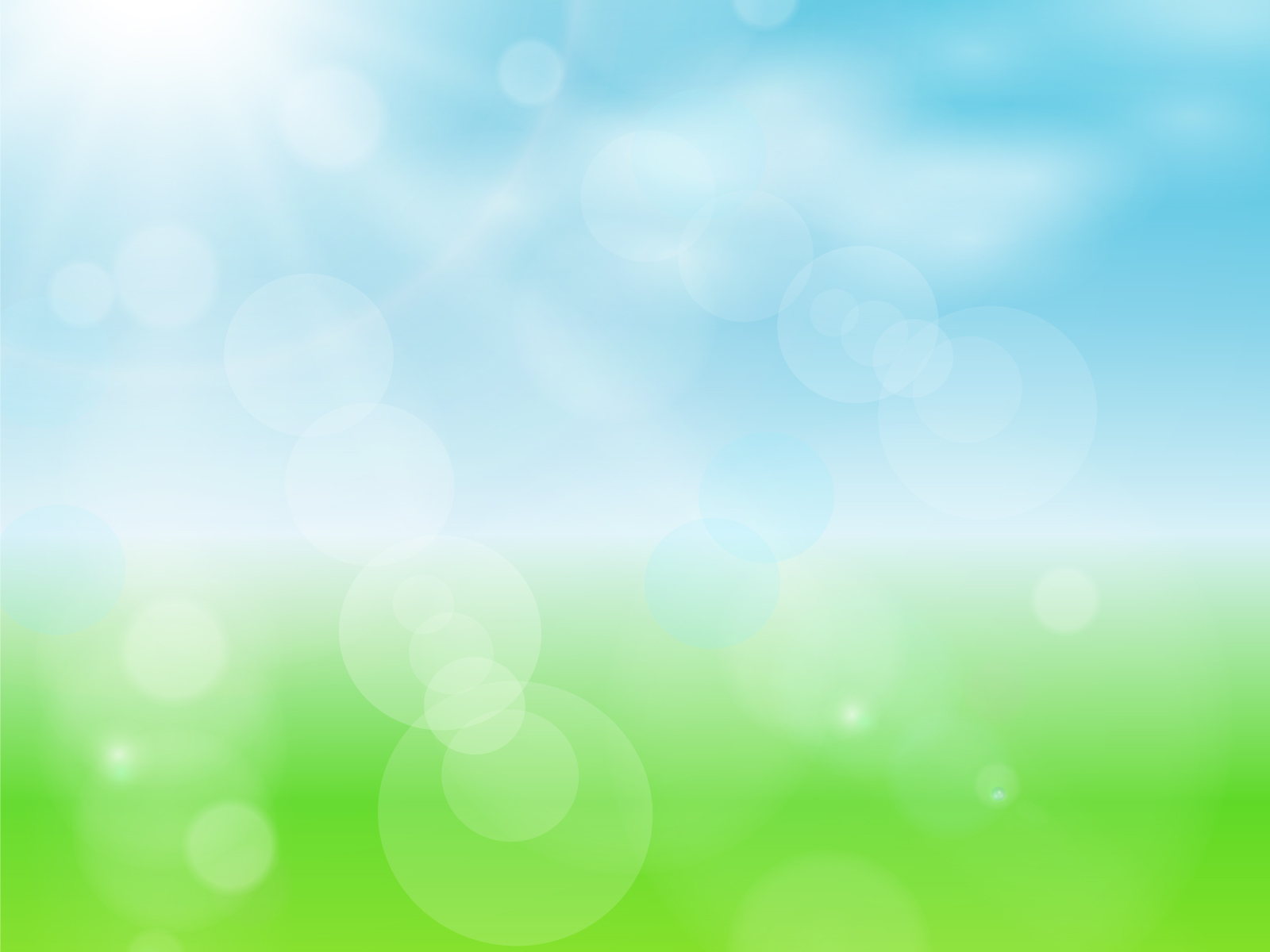 Дали во твојата околина живеат поларни мечки, пингвини и камили ?
А дали има огромни кактуси и високи црвени дрвја ?
Дали овие животни и растенија би преживеале во местото каде што живееш ти ?
Кои животни живеат во твојата околина ?
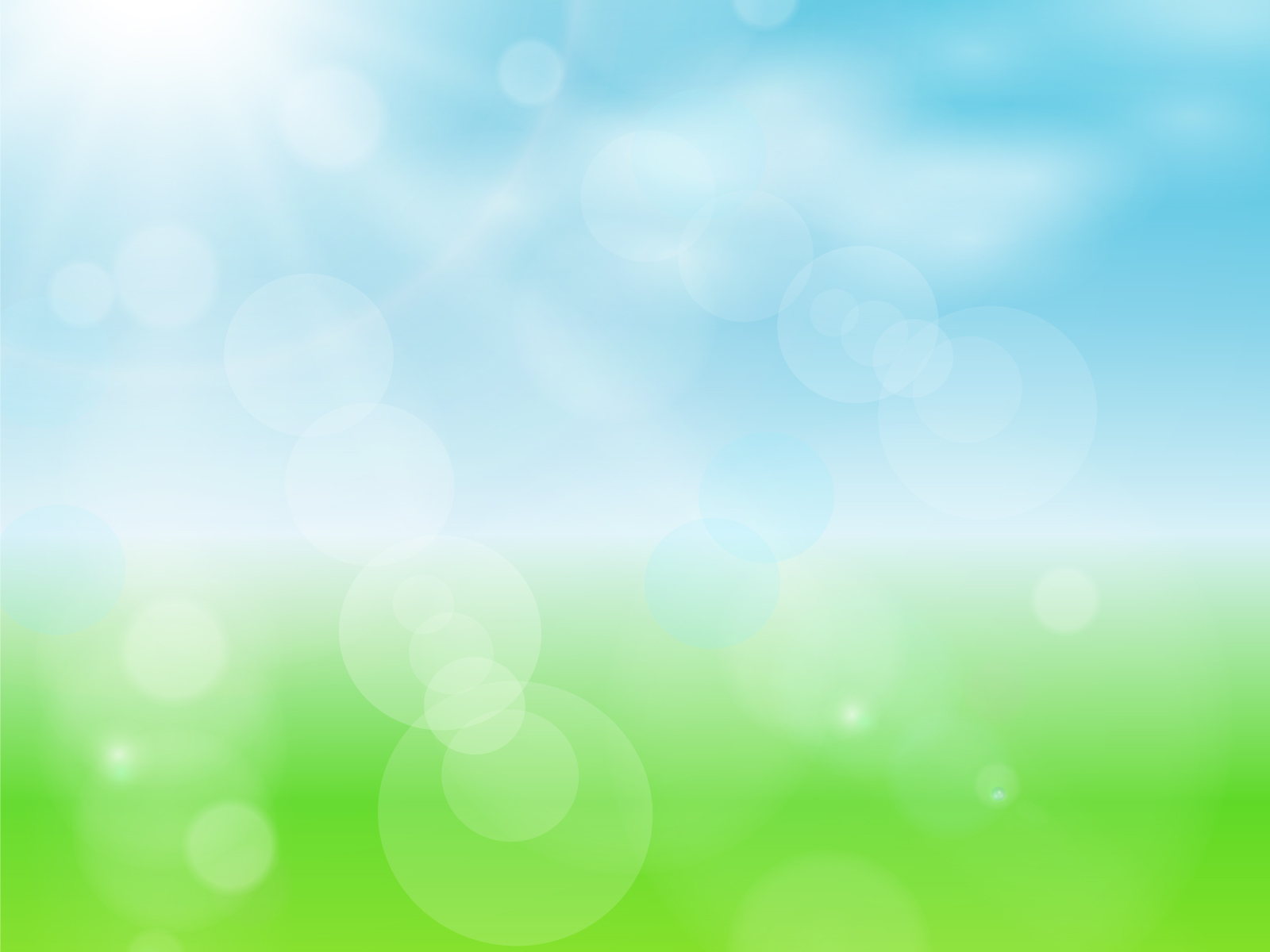 ЖИВОТНА СРЕДИНА е опкружувањето во коешто живеат животните и растенијата.
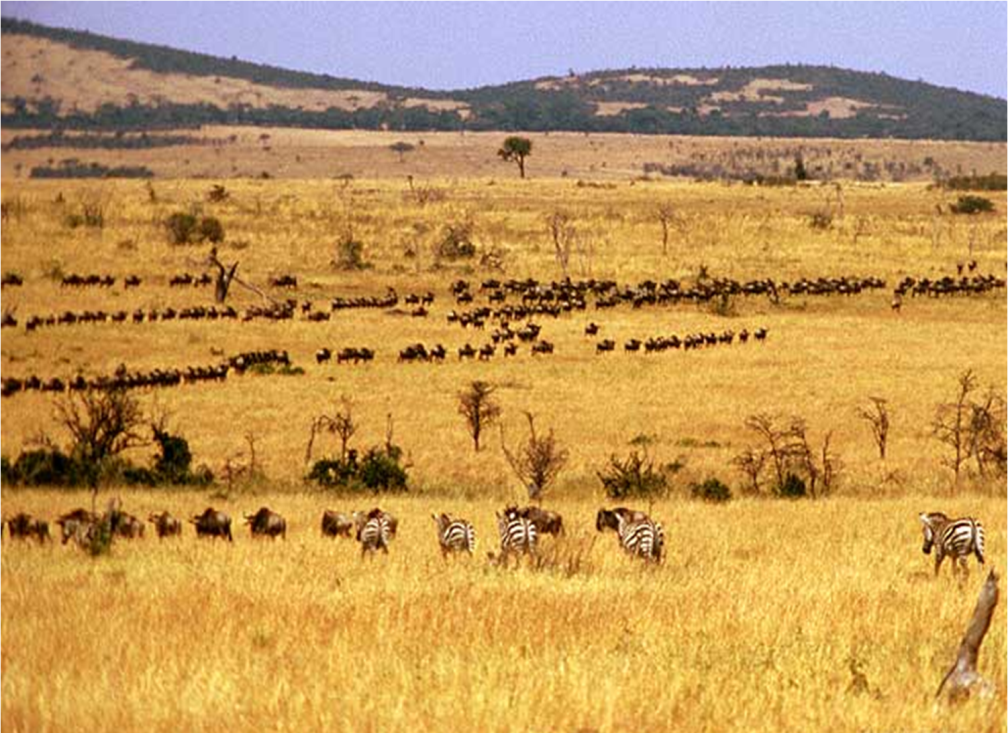 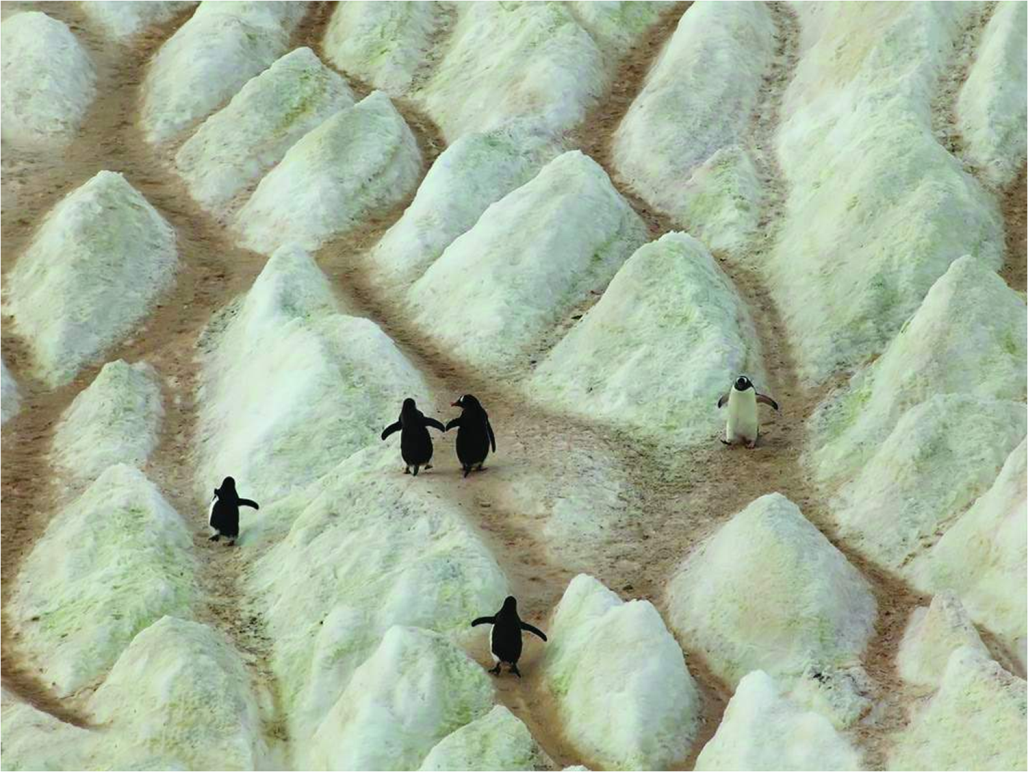 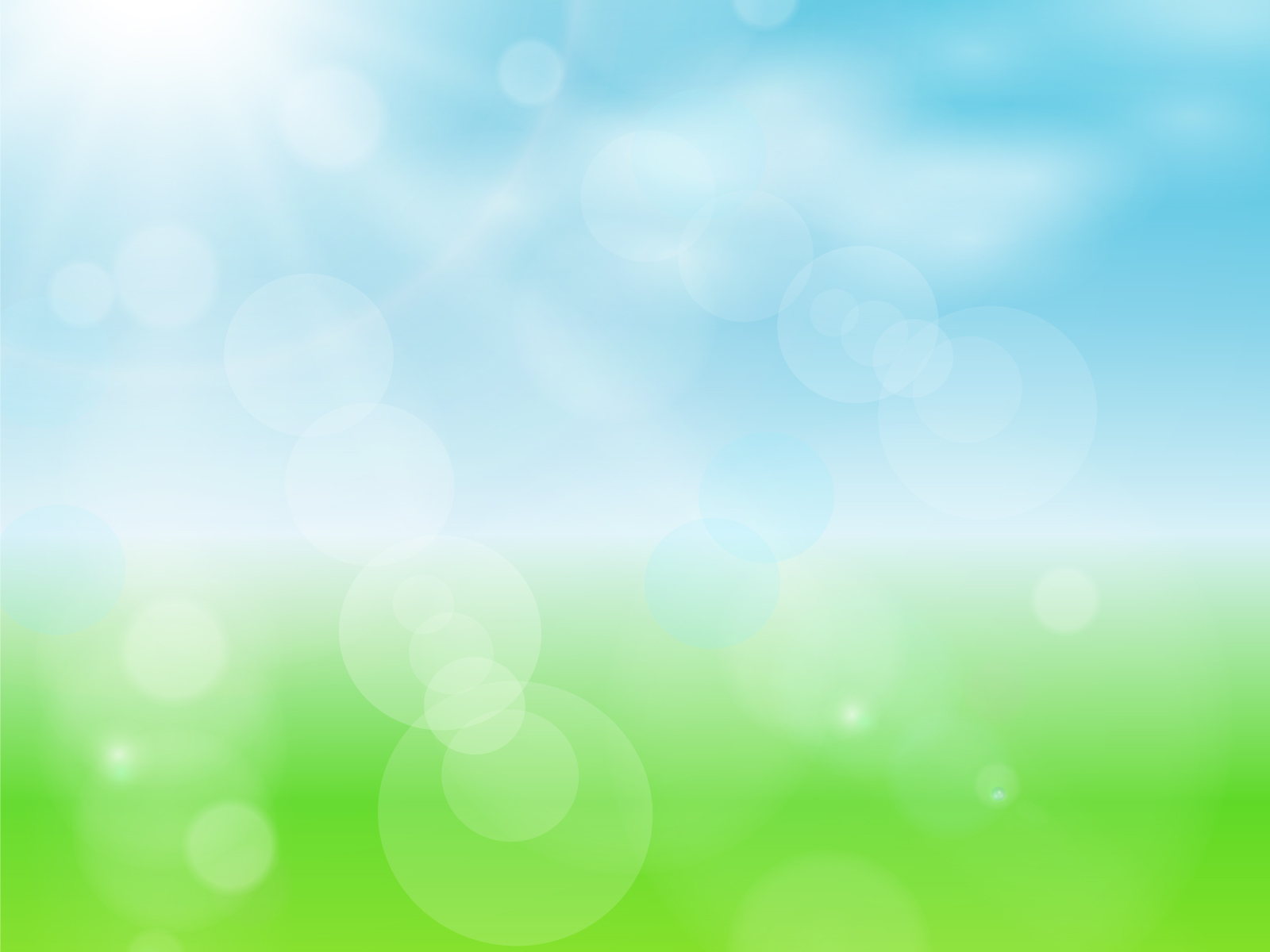 Различни животни и растенија можат да се сретнат, растат, живеат и да создаваат нови растенија и животни на разни места во светот.
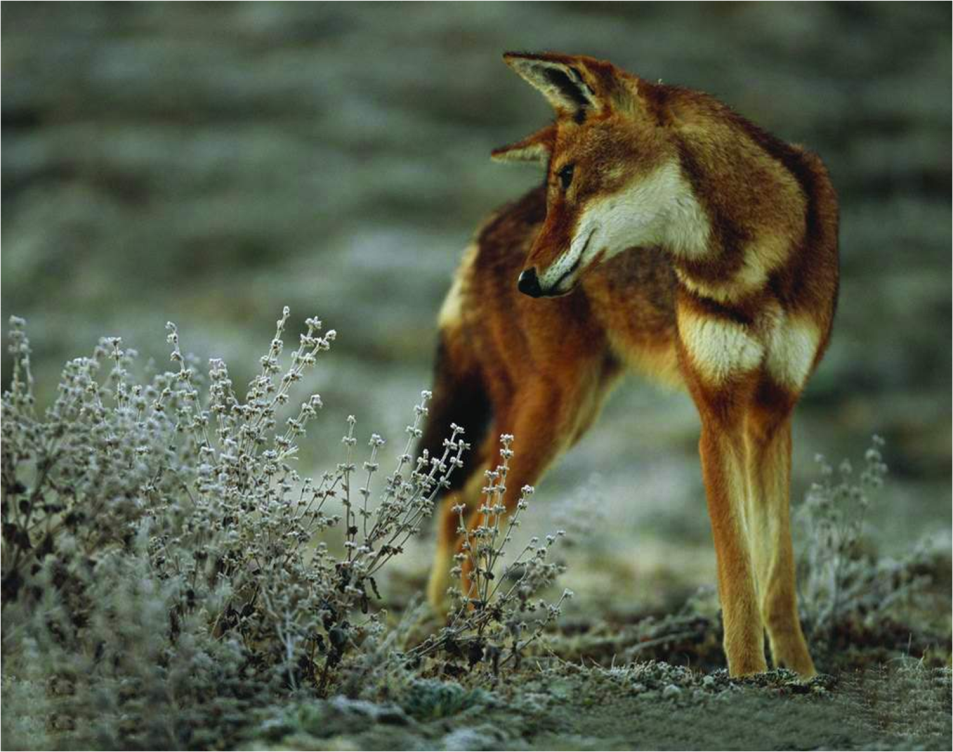 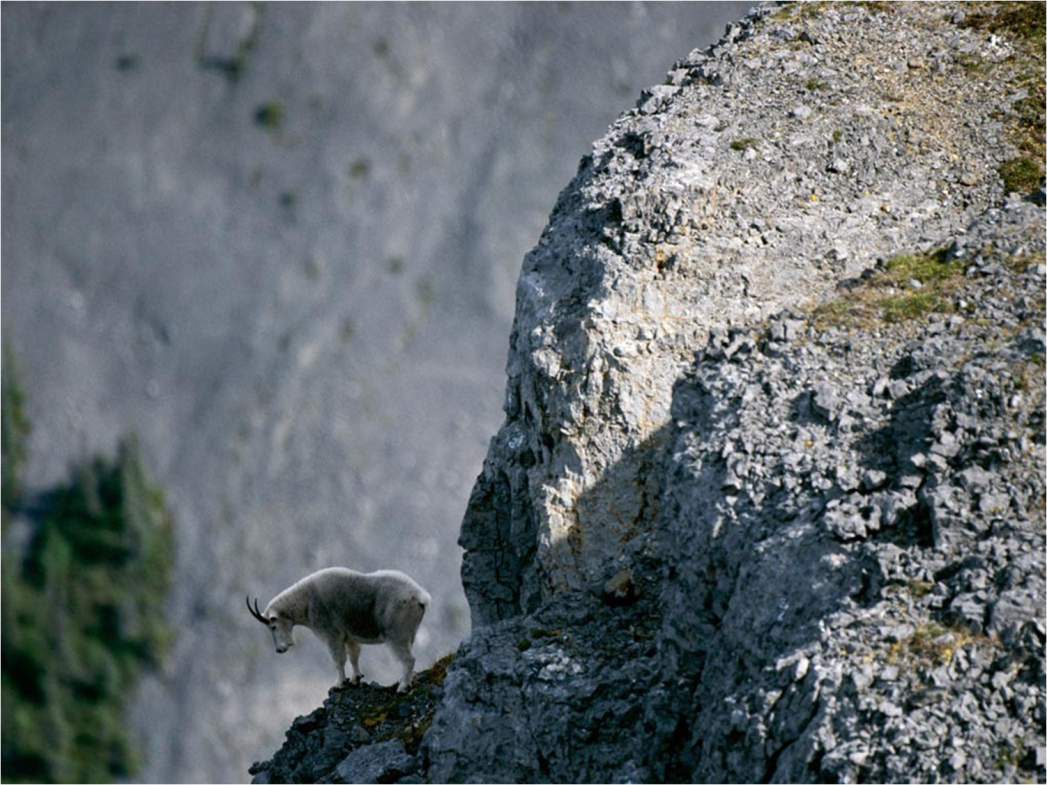 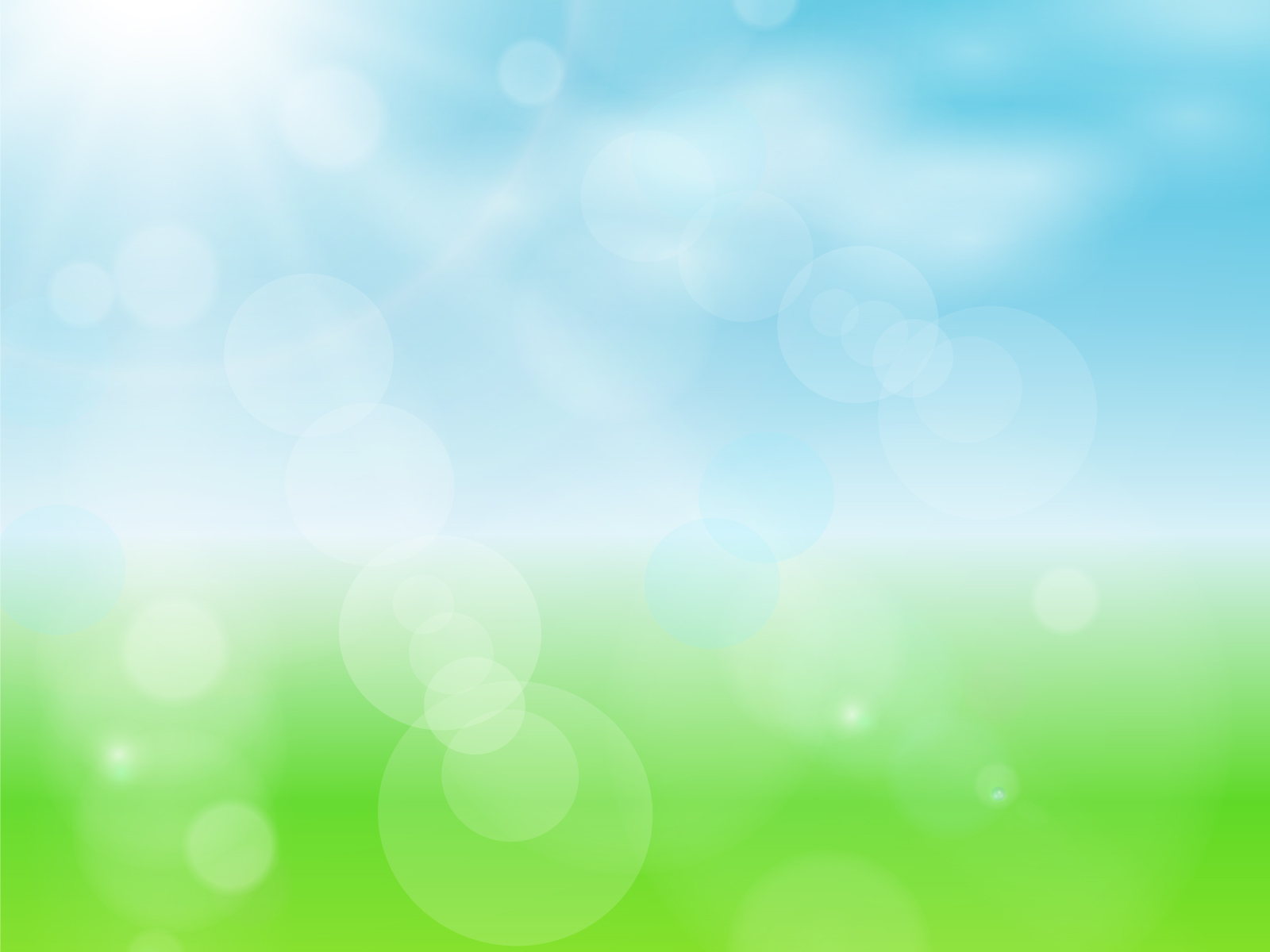 ДОМЕ СЛАДОК ДОМЕ
КАДЕ ЖИВЕАМ ЈАС ???
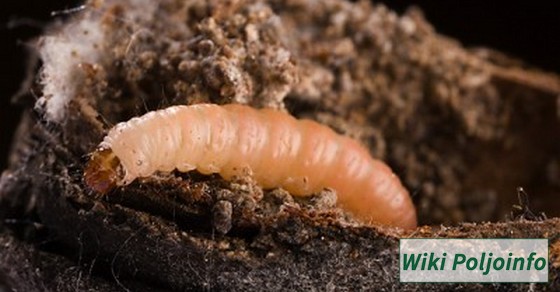 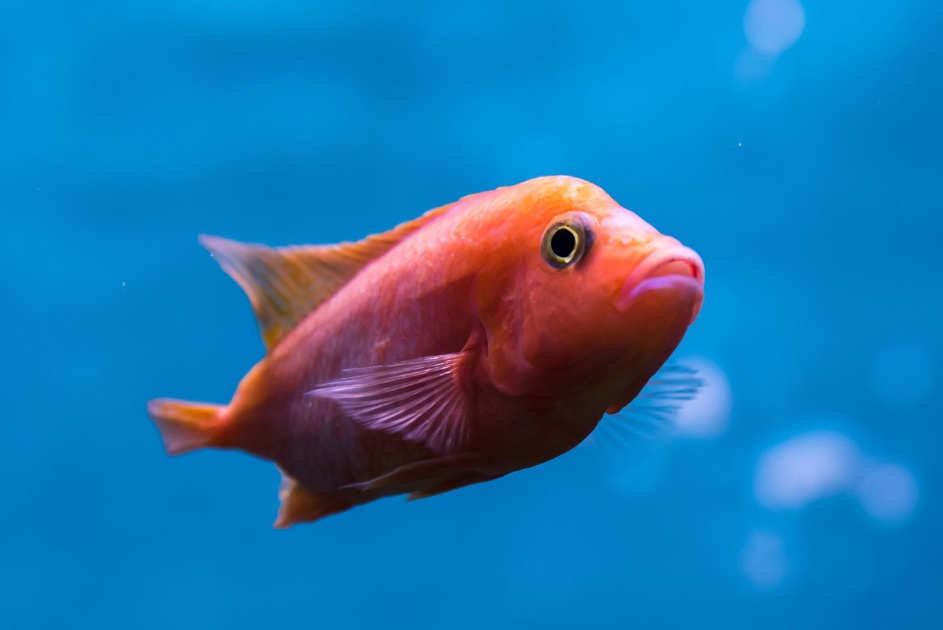 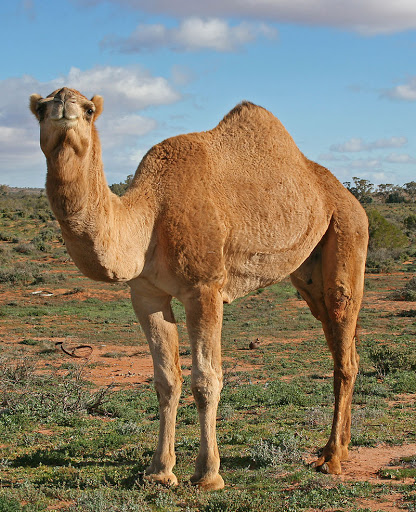 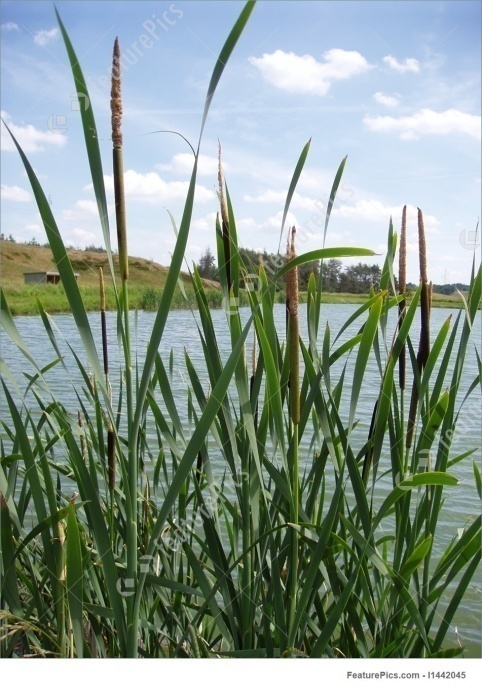 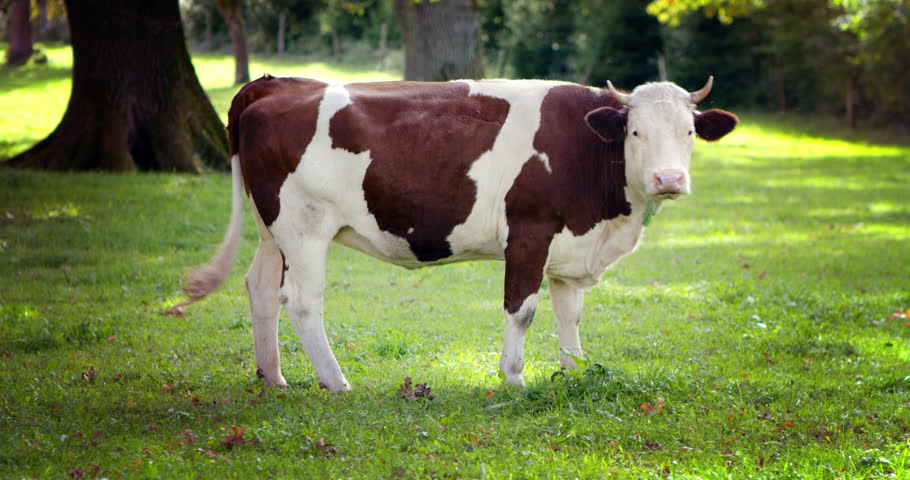 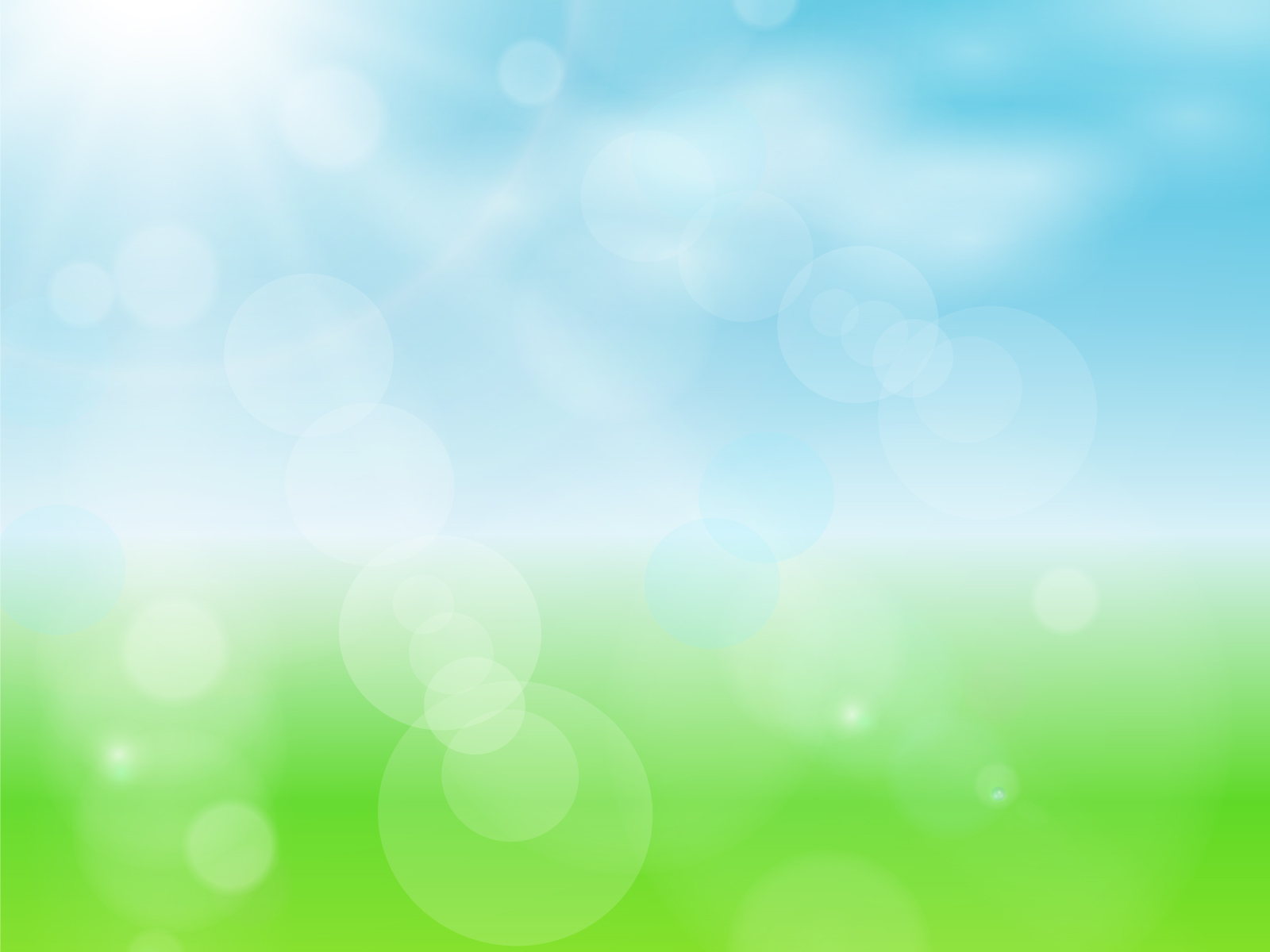 МИГРАЦИЈА – Селењето на животните во нови живеалишта кога се менува годишното време.
ХИБЕРНАЦИЈА – Голем број животни се побавни во зима, поголемиот дел од зимата го преспиваат.
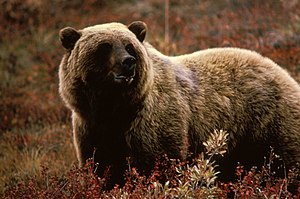 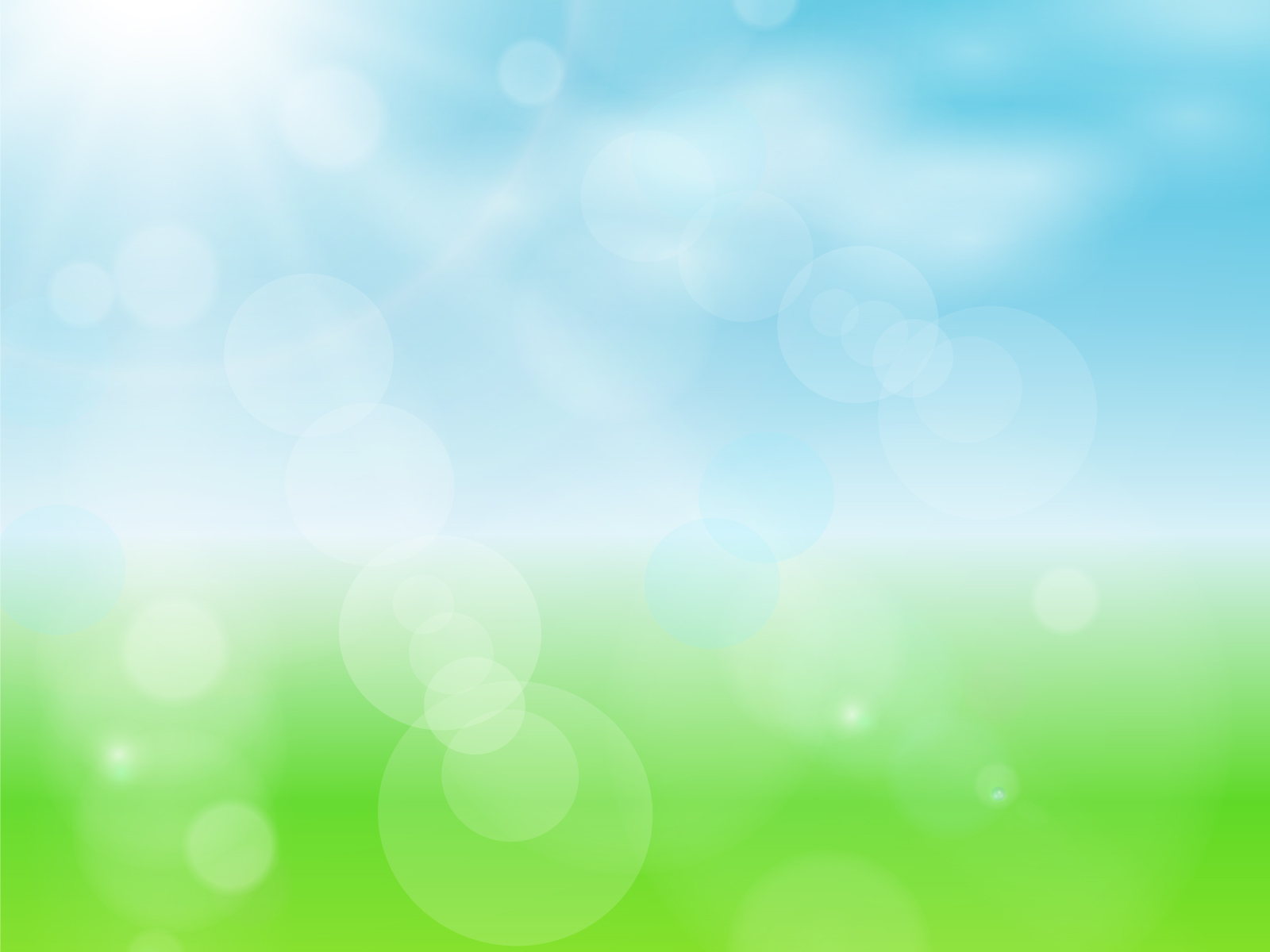 Поделба на живите организми
Сите живи суштества ги нарекуваме ОРГАНИЗМИ.
Меѓу животните и растенијата постојат сличности и разлики.
КОИ ОД ОВИЕ ОРГАНИЗМИ СЕ ЖИВОТНИ, А КОИ РАСТЕНИЈА?
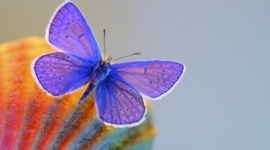 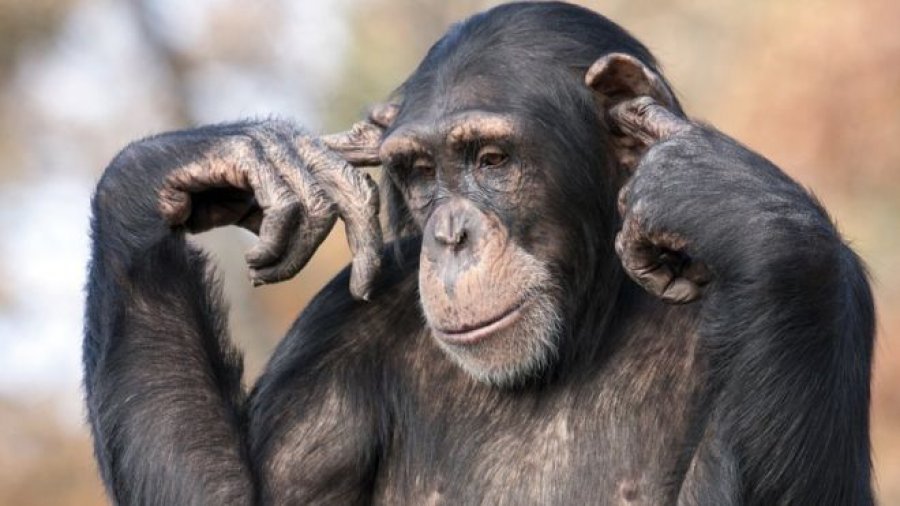 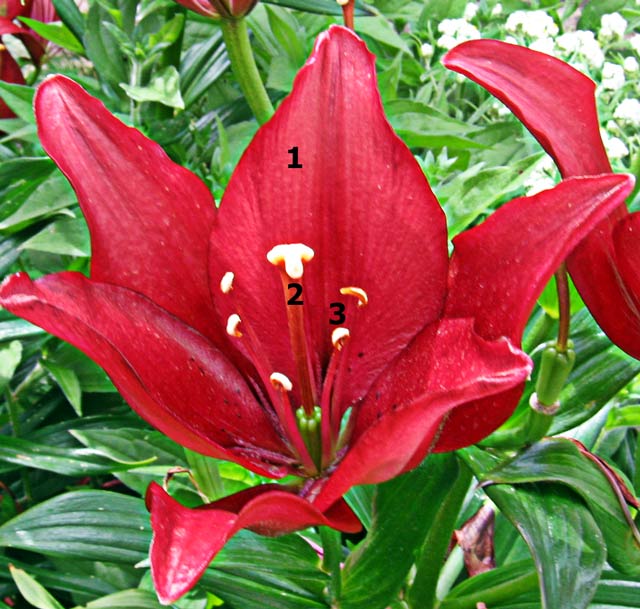 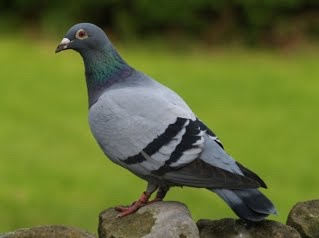 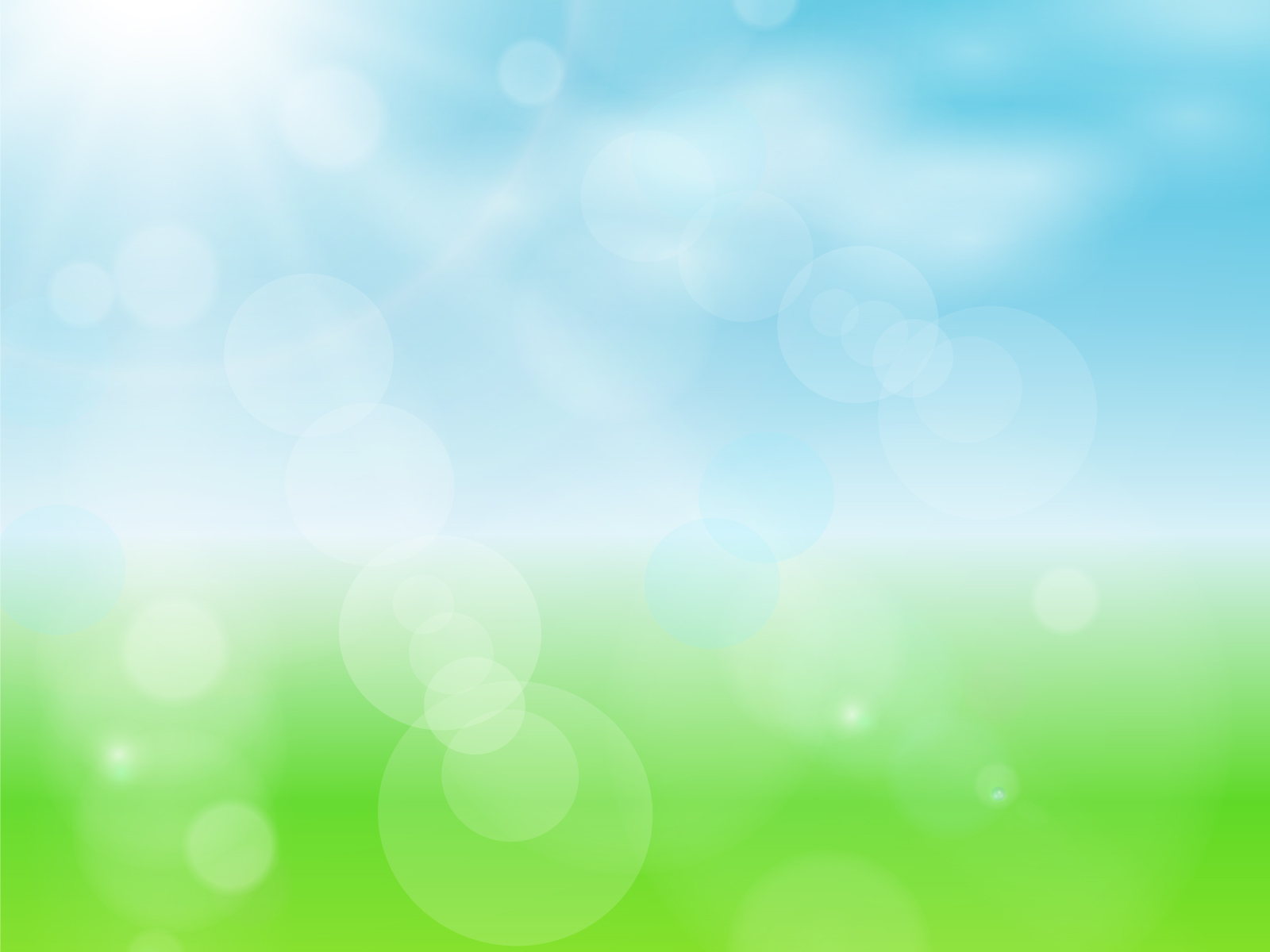 ДАЛИ ЛУЃЕТО СЕ ЖИВОТНИ ?
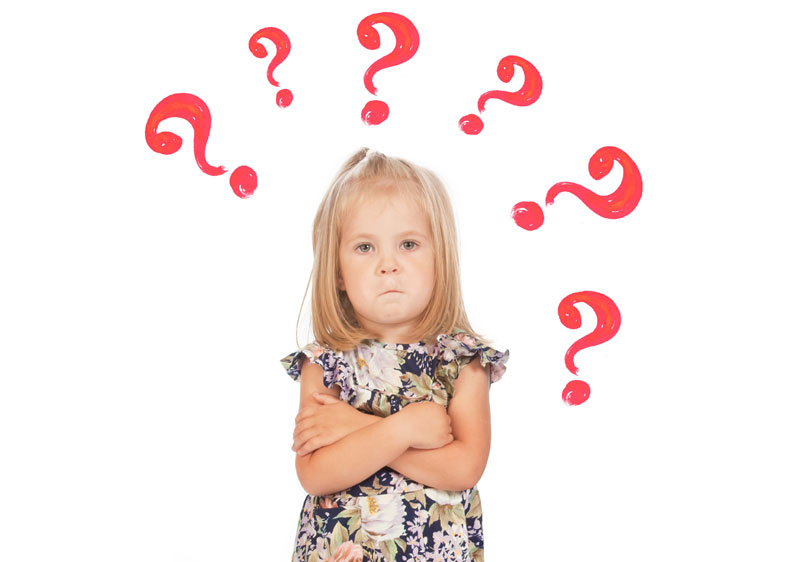 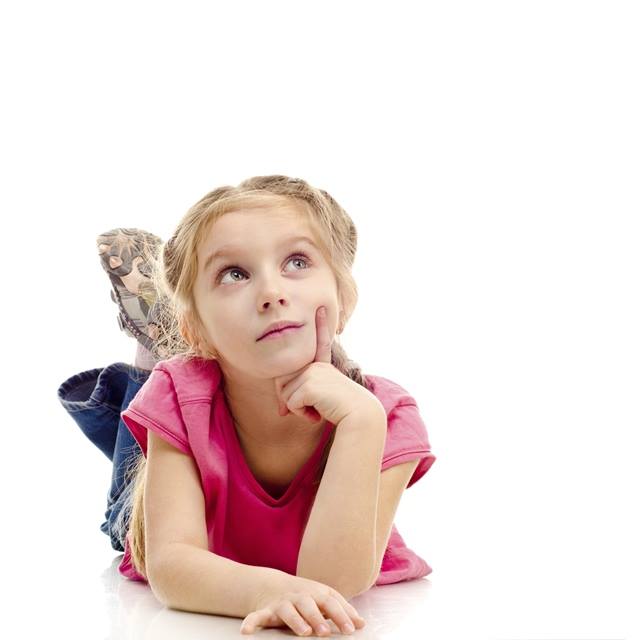 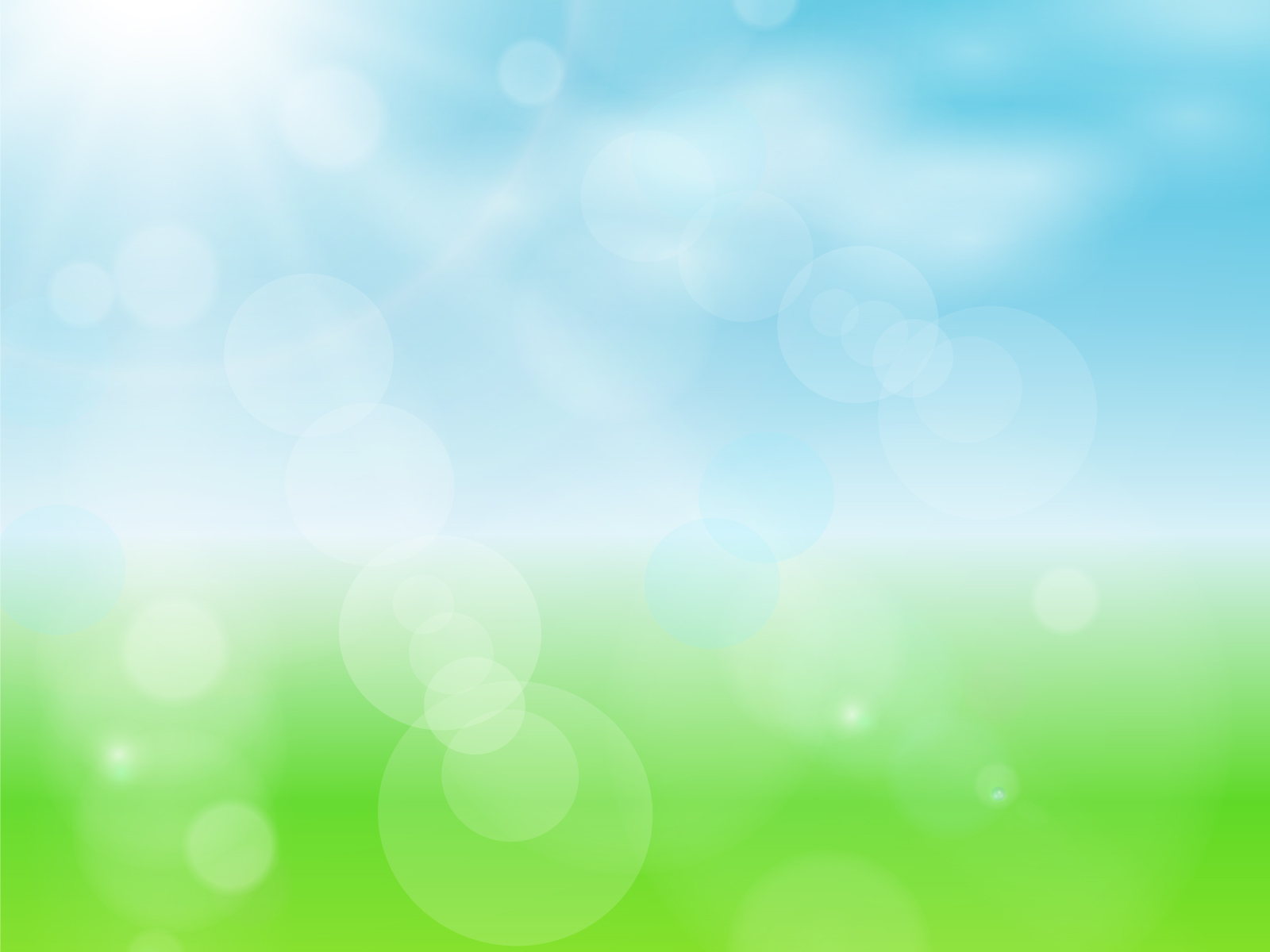 ГРИЖА ЗА НАШАТА ЖИВОТНА СРЕДИНА
луѓето ги имаат истребено сите Птици додо, АМУРОТ ЛЕОПАРД И ЦРВЕНИОТ МАКАО.
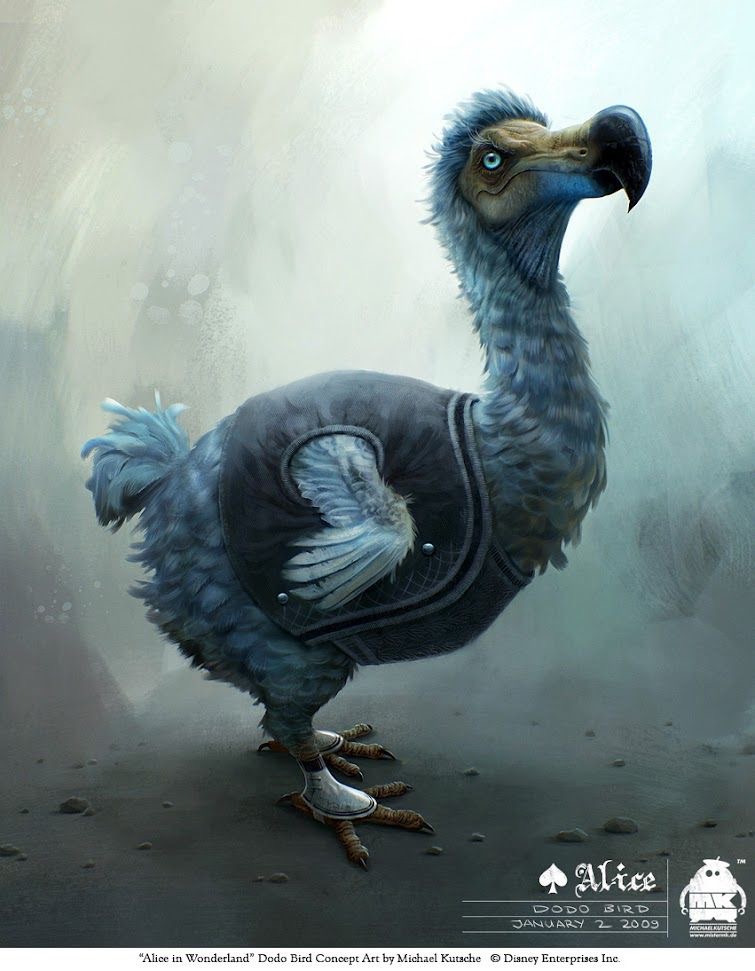 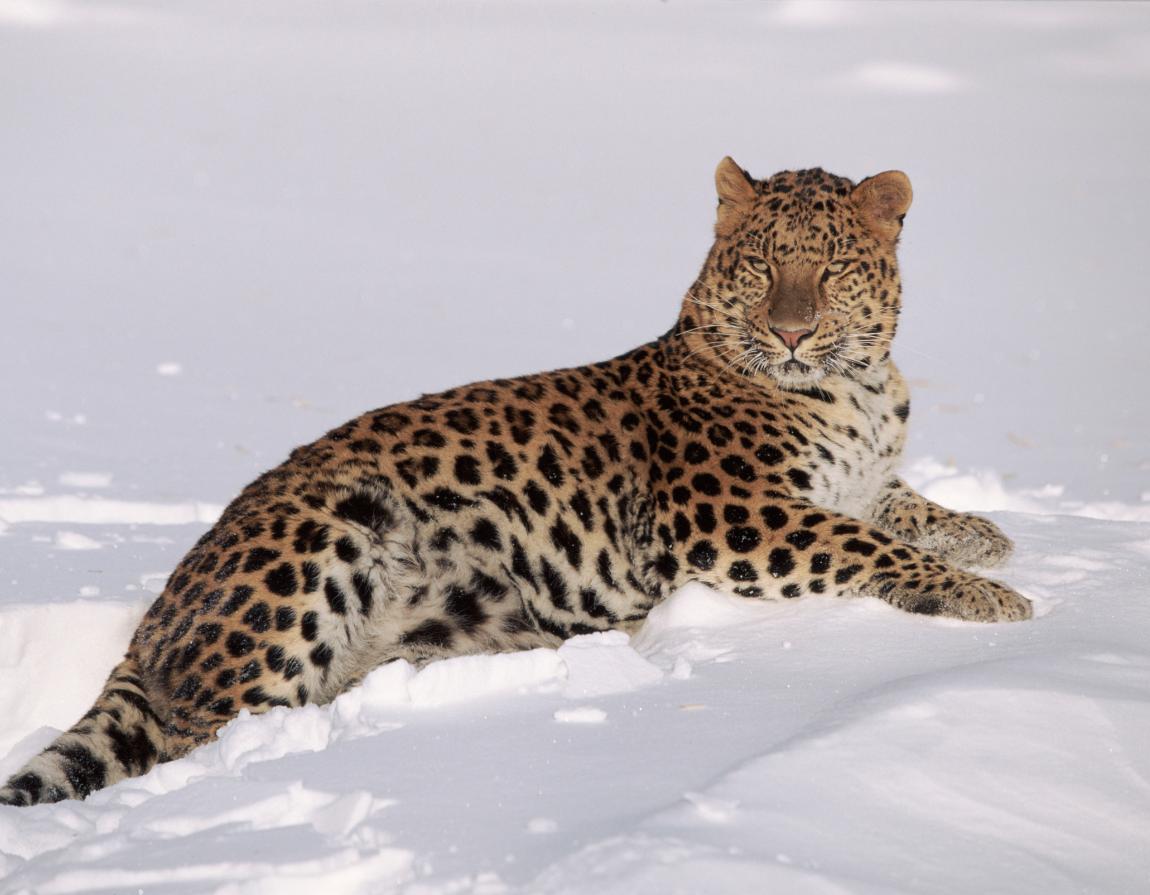 Птица додо
АМУР ЛЕОПАРД
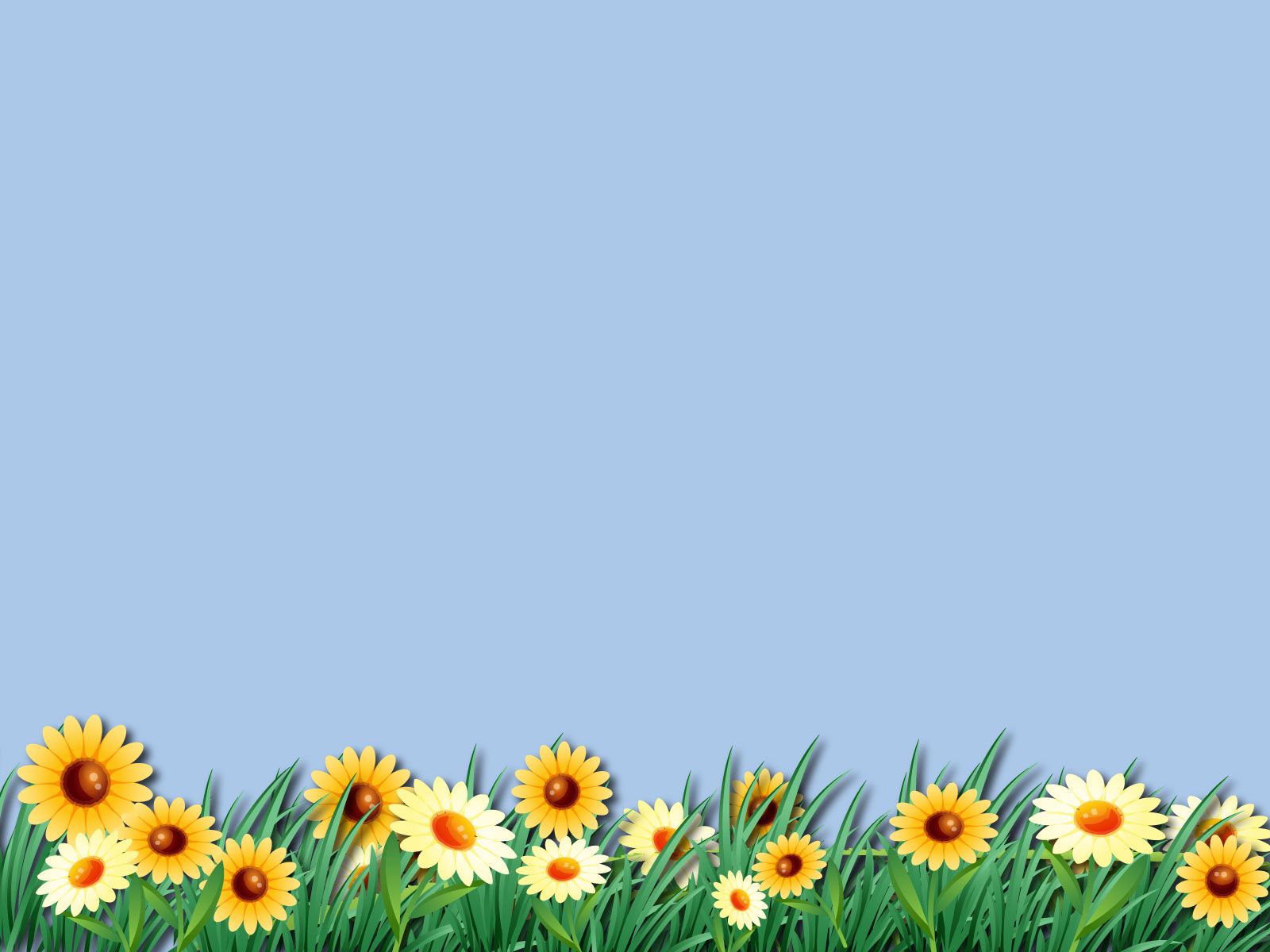 КАКО СЕ ГРИЖИШ ТИ ЗА ТВОЈАТА ОКОЛИНА???
СОЗДАДИ НАВИКА ДА СЕ ГРИЖИШ  ЗА ТВОЈАТА ОКОЛИНА КОЈА Е ЖИВЕАЛИШТЕ НА МНОГУ ЖИВОТНИ И РАСТЕНИЈА!